Mentor Training
Samantha Lamb, Natalie Sachs, & Sadie Wright
Counseling Interns
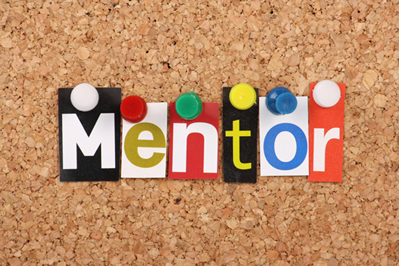 [Speaker Notes: Natalie- Introductions, dodrill will speak, we are going to go over the steps to be a good mentor, we know that you already do these steps with your students. We thank you for attending this formal training.]
“A lot of people have gone further than they thought they could because someone else thought they could.”
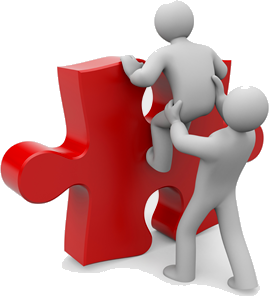 -Unknown
[Speaker Notes: sam]
Why is Mentoring Important?
The process transforms both parties (reciprocal relationship)
Emotional support
Psychosocial support 

Give advice on academic performance and career paths
Help guide the student; lead them on a path to success!

Opportunity to share your skills and experiences
 
You can make a difference!
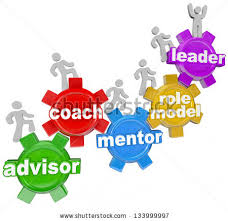 [Speaker Notes: Sadie - you might be the only source of support the student feels like they have, so really, you may make a huge difference in their lives

sharing skills - a different way for you to share your skills; gives a new perspective]
Potential Benefits of this Program
For Teachers
Making a difference
New perspective
Grow & develop


For Students
Someone to look up to
Emotional and Academic Support
Ally within the school
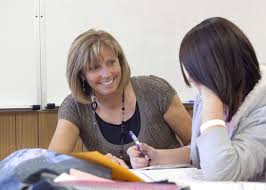 [Speaker Notes: Sadie]
Questions to Ask Yourself...
Why do you want to be a mentor? 

What do you see as your role: to listen, to lead, or both? 

How much time do you have to spend with your mentee? 

What topics are you uncomfortable discussing? 

How can you increase your level of comfort with your mentee? 

Is confidentiality an issue for you? 

What do you hope to accomplish?
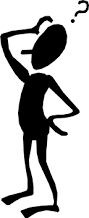 [Speaker Notes: why do you want to be a mentor? As Sadie just stated, it is beneficial for you as well, so why are you choosing to mentor? What do you want to get out of it? suggest they do this before the first meeting & throughout b/c it is important to reflect on the relationship & how it is affecting you! (sam) - dont read the questions, just talk about why asking them is important]
Common Mentor Characteristics
Knowledgeable
Good at problem solving

Approachable
Willing to invest time and energy

Respectful
Role models of leadership behavior

Supportive
High but achievable expectations
Encourage independent decision making
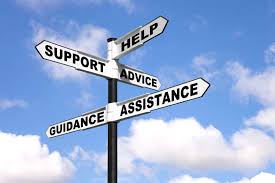 [Speaker Notes: Natalie

As we said earlier, you already possess many of the skills needed to be a mentor, but we will go over them in the mentor context 

knowledgable: be able to help students think through problems and help brainstorm solutions they haven’t thought of 
Approachable: with the mentor/mentee relationship students will not always feel confident enough to approach you, however the more approachable you seem the more they will feel they can talk to you]
Teacher as Mentor
Similar Characteristics

One-on-one
guiding vs. grading
 
Facilitate growth of the student

Apply skills needed as a teacher 
to the mentor/mentee context
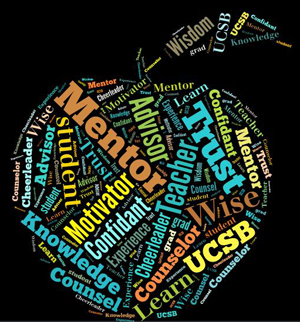 [Speaker Notes: Natalie

As a teacher you already possess all of these skills, mentoring may just have a different spin on some of the same skills]
Stages of Mentoring
Stage 1: Building the Relationship


Stage 2: Exchanging Information and Setting Goals


Stage 3: Work towards Goals and Build Engagement


Stage 4: Ending the Relationship and Planning for the Future
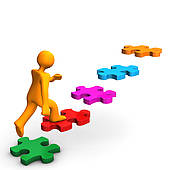 [Speaker Notes: sam]
Stage 1: Building The Relationship
Get to know each other & establish trust

Discuss confidentiality and reach an agreement

Agree on a meeting time

Discuss potential SMART goals

Talk about previous experiences
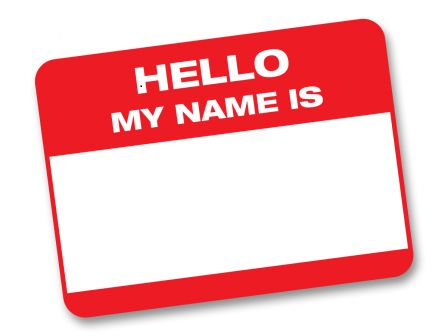 [Speaker Notes: sam]
Understanding Differences
Remember your student most likely has different values than you do
What are the major differences?
How would you handle a conflict about these differences?
What are the positive & negative consequences of influencing your mentees values?

Communication is the key
Active Listening
Open Ended Questions
Openness to learn 
Non-judgmental Attitude
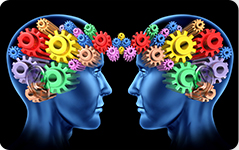 [Speaker Notes: Sadie]
possible Roadblocks
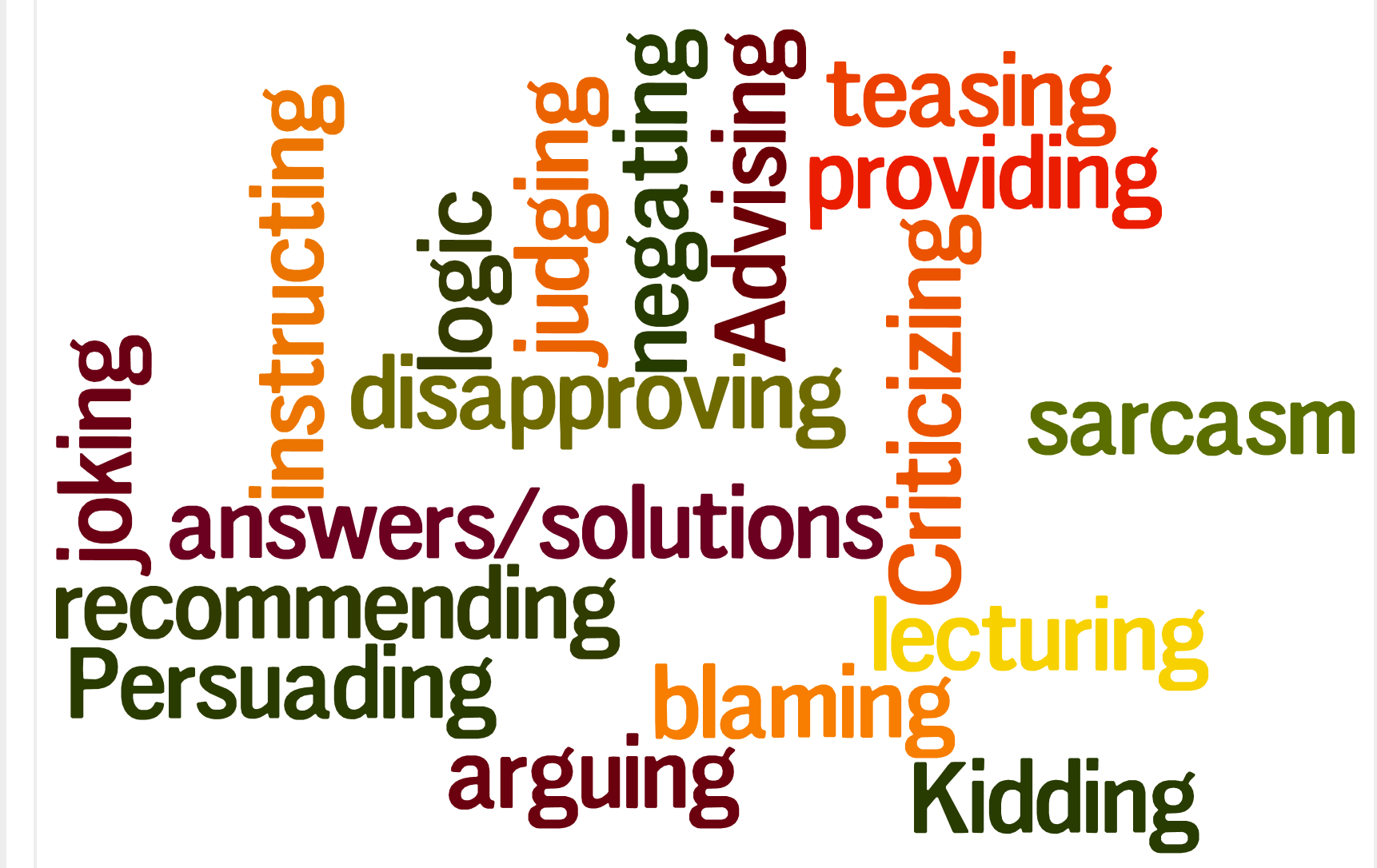 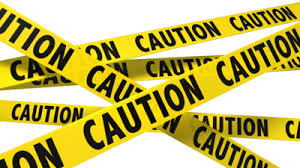 [Speaker Notes: Sam context is key, most of these such as kidding could be a positive, it depends on the relationship that you have built with your student and understanding where they are coming from  ---  page 20]
Responsibilities
Scheduling a definite time to meet each week

Attending the scheduled meeting

Contacting each other on a regular basis

Following through on goals and responsibilities

Be respectful and considerate
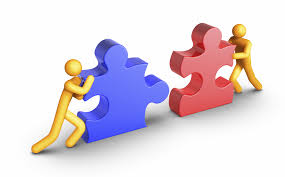 [Speaker Notes: Natalie]
Suggestions for Mentors
Weekly check in

Journaling

Collaborate with other mentors
Find out what is working and what could be improved

Find out what the student likes and use that as motivation

Let them tell you what they need!

It’s okay to not always be an expert
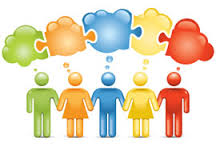 [Speaker Notes: Sadie

you cant always fix things but you can be there to support them]
Stage 2: Exchanging information & setting goals
Exchange more information

Practice active listening

Agree upon set goal(s)
write them down
discuss them

Positive reinforcement
time, efforts, insights, etc.
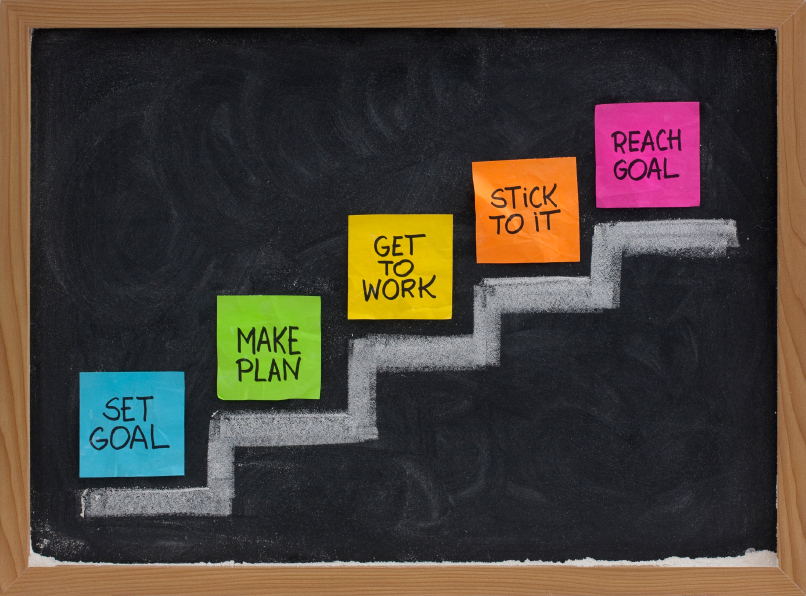 [Speaker Notes: Natalie

Practice actvie listening: it is not enough to be there you also need to be engaged in the relationship and conversation]
SMART Goals
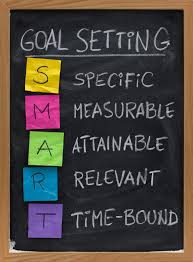 Specific 
Measureable 
Achievable 
Realistic
Time specific
[Speaker Notes: Natalie

Specific: target the behavior or outcome you are seeking 
Measurable: able to see if you are making progress (breaking it down into checkpoints) 
Achievable 
Realistic 
Time specific: provide structure and time limits to guide your progress]
Suggested questions
How do you feel about this?
What would happen if you did…?
How would you like this to work out?
How will the results of this decision affect you and others?
Is that the effect that you want?
Would it help to get more information?
Have you ever been in a similar situation? What did you do?
How did it turn out?
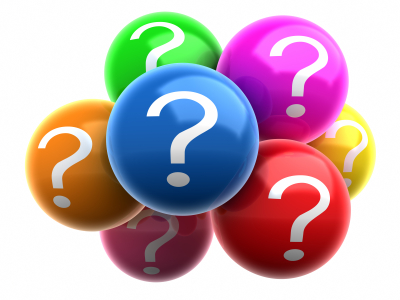 [Speaker Notes: Sadie - these are some potential questions you can ask]
Stage 3: working towards goals & Deepening Engagement
Typically the longest stage

Work on achieving goals through conversation, written materials, learning & development activities, outside resources, etc. 

Openness & trust, meaningful discussion, 
application of new insights/approaches, 
and ongoing support
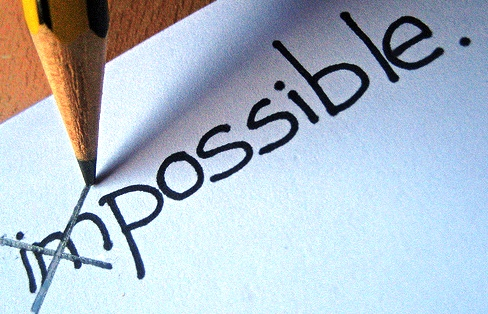 [Speaker Notes: Sadie]
common issues during Stage 3
Time & Energy
Solution: Think small

Building Trust Quickly
Solution: listen carefully & remember what is said, keep your commitments, avoid negative talk about others, & uphold confidentiality
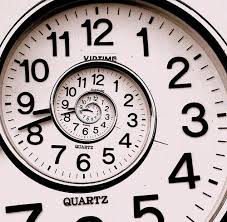 [Speaker Notes: Sam page 16 & 17]
Stage 3 issues continued
Expectation that Mentor = Expert
Solution: be open and honest that you don’t have all the answers, express excitement for working together, and express willingness to find answers from other experts

Being Sensitive to Differences
Solution: observe both similarities & differences, and talk about them
[Speaker Notes: Sam]
stage 4: Ending the formal mentoring relationship & planning for the future
Work with mentee to determine what types of support may be needed in the future

Reflect on accomplishments, challenges, and progress towards goals

What will you remember most about the relationship?

Discuss whether relationship will continue informally
[Speaker Notes: Natalie]
In review… Things to Avoid
Forcing the student in one direction

Taking over the relationship

Condemning mistakes

Taking credit for mentee’s accomplishments

Losing sight of the “big picture”

Breaching confidentiality
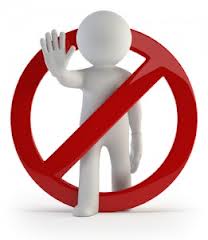 In review… Things you should do
Listen and provide wise counsel
Support and facilitate discussion
Teach by example
Be aware of role conflict
Encourage and motivate
Promote independence and balance
Set SMART goals
Rejoice in successes!
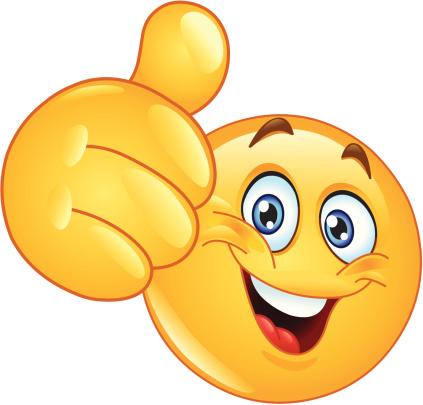 [Speaker Notes: Natalie - and Thank you & Needs Assessment! :)

Individual 

Group- target more students

SADIE]